PAU PAU 
NUEVA IMAGEN
PAU PAU BACK TO SCHOOL
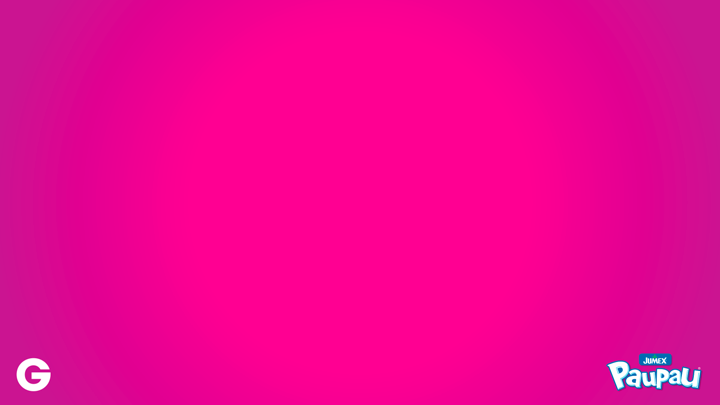 RACIONAL
EL BACK TO SCHOOL ES LA MEJOR OPORTUNIDAD PARA EMPEZAR A DIVERTIRNOS DE NUEVO EN LA ESCUELA APRENDIENDO JUNTO A LO NUEVO DE JUMEX
EL AULA DE CLASE, LA ZONA DE DESCANSO, LA SALIDA CON LOS AMIGOS, LLEGAR A LA CASA PARA HACER LAS TAREAS Y VER LOS DIBUJOS ANIMADOS FAVORITOS VUELVEN DE NUEVO, SON PARTE DEL BACK TO SCHOOL Y PAU PAU HACE PARTE DE ELLO
FORMATOS
CONTEXTO
Tomar imágenes de escuela para los backs de los diferentes formatos. 

Estos visuales nos ayudarán a subirnos a la comunicación de back to school la cual conectará con la atención de papás y mamás

Tanto a padres como hijos queremos sumergirlo al ambiente de la escuela
CANVAS (2)

Padres / nueva imagen
Hijo / interactivo

 BANNERS INTERACTIVOS (2)

Padres / nueva imagen
Hijo / juego
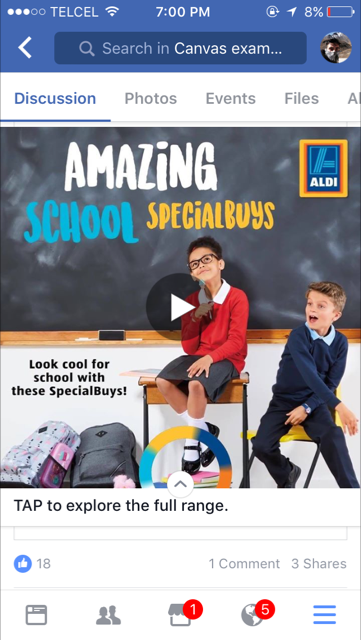 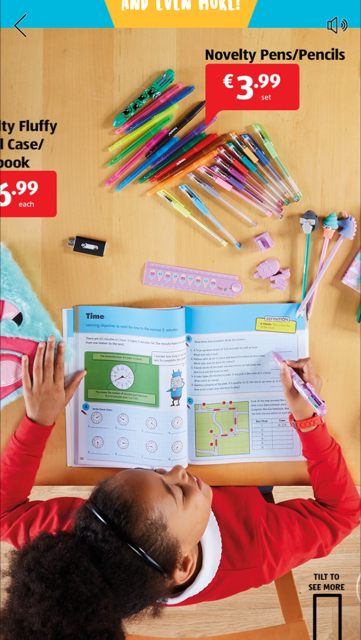 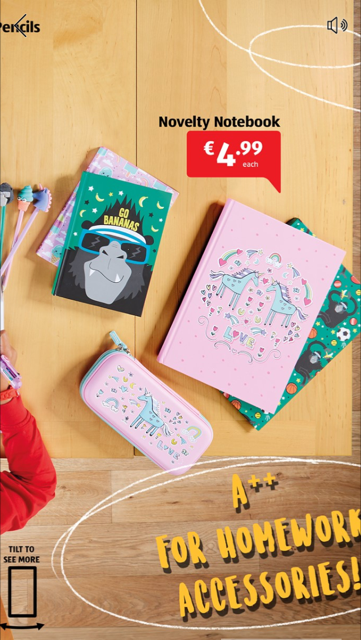 CANVAS
PADRES
...
...
PUBLICACIÓN
Home
ref.
Crear un Canvas donde la mamá conozca la nueva imagen, los sabores, las nuevas propiedades del producto dentro d un escenario que es la escuela de su hijo.

Después le daremos opciones de combinación de lunch y tips nutricionales para que su hijo tenga un día con todo lo que necsita en la escuela
https://www.facebook.com/AldiIreland/videos/944942365645184/
NUEVA IMAGEN
SABORES MEJORADOS
Tabla nuricional
Opciones de lunch
Tips para mamá
Cierre
Home
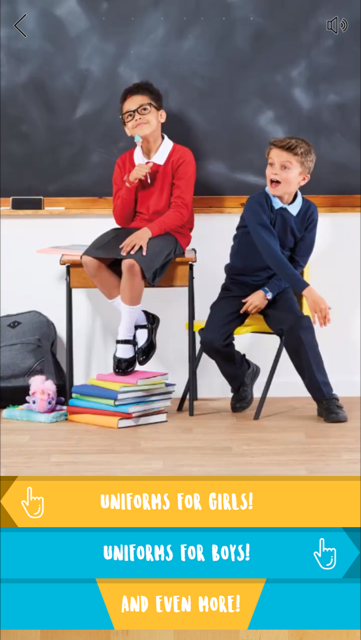 Imagen de mamá alistando a su hijo para llevarlo a clase. Imagen de ternura para conectar con mamá

Integración de producto

CTA: Pau Pau acompañará a tu hijo en su Back To School
Nueva Imagen
Home
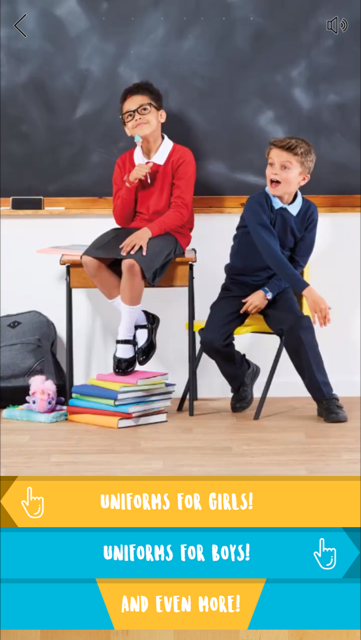 NUEVA IMAGEN
Imagen de pizarron

En el pizarrón estará nuestra nueva imagen. Efectos de animación
SABORES MEJORADOS
Un pizarrón que al darle slide nos mostrará toda la gama de sabores
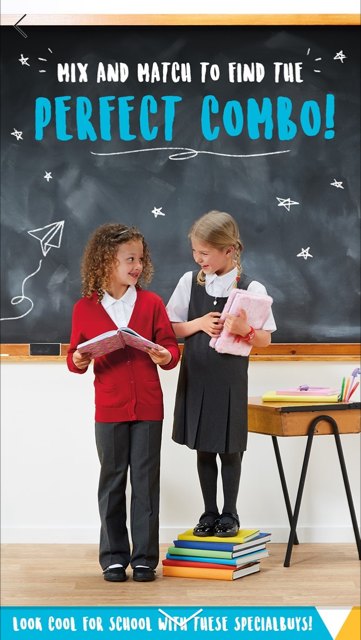 Tabla nutricional
NUEVA IMAGEN
Pizarron con textos sobre nuestros nuevos valores nutricionales azucar...
SABORES MEJORADOS
Tabla nutricional
Al dar click en cada opción vamos a otra ventana
Opciones de lunch
Fondo con zona de descanso en la escuela. Cada slide tendrá una recomendación de lunch más un sabor de Pau Pau
Tips para mamá
Fondo con zona de escuela Cada slide tendrá una tip para mamá
Cierre
Fondo de mamá recogiendo a su hijo acompañado de la mascota Pau Pau
CANVAS
HIJO
...
...
PUBLICACIÓN
ref.
Crear un Canvas para que mamá e hijo se diviertan conociendo nuestros nuevos sabores.

Es una especie de cubo de rubik donde todo s val. Pero cuando acierta el tipo de sabor se adapta el escenario perfecto

Escenario fondo de escuela con ilustraciones o situaciones ilógicas pero divertidas
Starbuck Pick your paradise
Home
Sabor 1
Sabor 2
Sabor 3
Cierre
Home
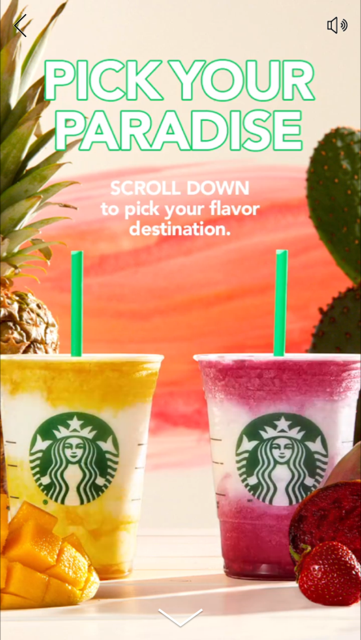 Fondo de un aula de clase. 

CTA: La diversión comienza con Back To School

Pau Pau nueva imagen
Se parte la imagen en 3 y cada parte tiene opciones combinación como un cubo de rubik
Sabor 1: Aula de clase
Sabor 2: Zona de Juego
Sabor 3: Campo de fut
Sabor 1 2 3
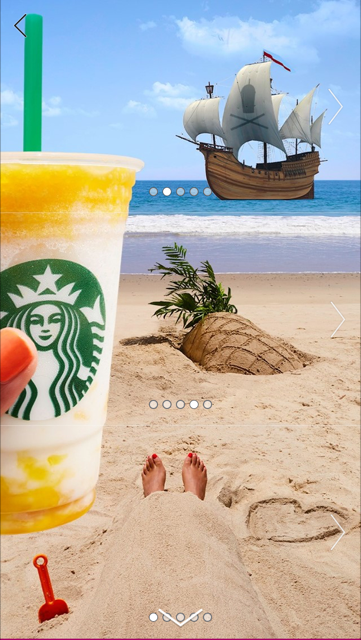 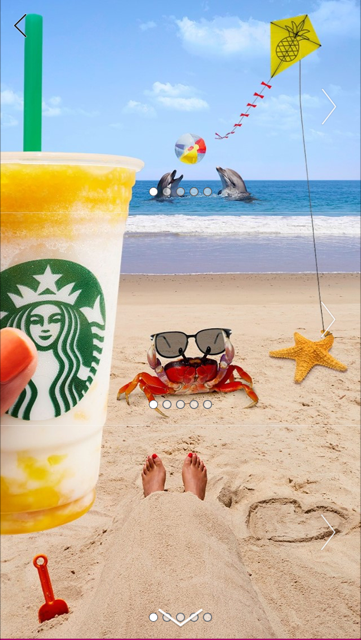 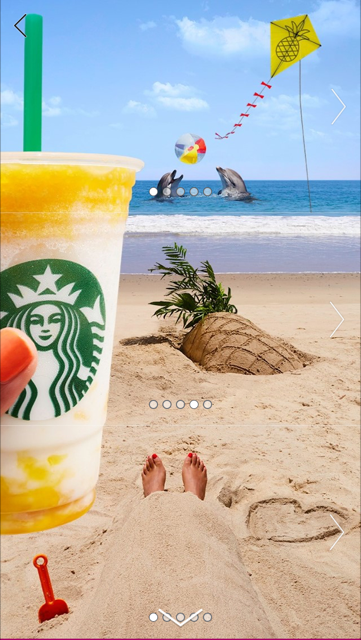 Sumar detalles de la nueva imagen nuevos sabores, no azucar...
Cierre
BANNER INTERACTIVO
BANNER FIJO